Curriculum
Week Commencing:
14/12/2020
This Week
Day 1: Science and Art – Using shape to make animals (penguins)

Day 2: RE – Christians and Christmas

Day 3: Science  – Winter, snow and ice – design a snowman

Day 4: PSHCE- What are our feelings and how can we deal with them

Day 5: PE – A winter dance
Day 1 – Penguins
Today we will learn about penguins.
1. What do you know about penguins?
Write your ideas down.
2. Watch this video and see if you can add more words to your brainstorm
https://www.bbc.co.uk/programmes/b04dq5tb
OR
https://www.youtube.com/watch?v=lAJB-dKTAQM
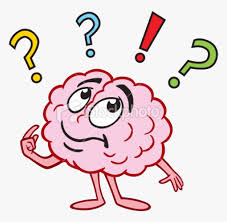 small
Penguins
bird
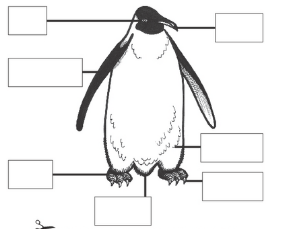 This is a penguin, can you label it? Think about what shape the different parts of the body are.

Beak
Flipper
Feathers
Tail
Claws
Eye
Foot
Task – Make/Draw a penguin using shapes
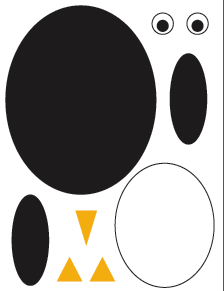 What colours and shapes can you see?
What could you use to make a penguin?
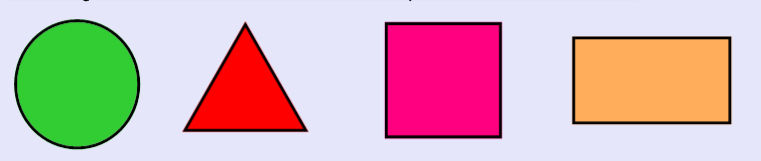 TASK: Draw a penguin using different shapes. If you want a challenge you could label your penguin (shapes or body parts) afterwards.
Example – Using shape to make a penguin
Here is an example
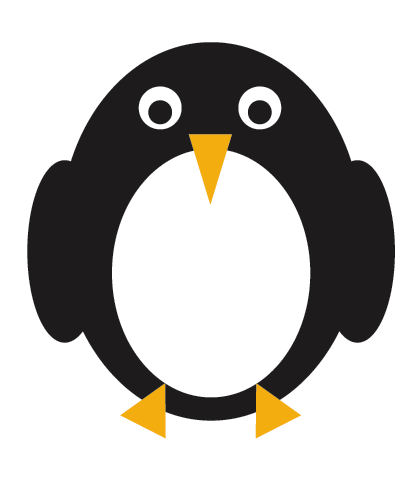 The body is an oval.
Flipper
The feet are triangles
Day 2 – RE - Christmas
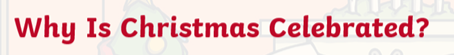 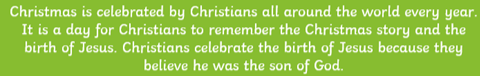 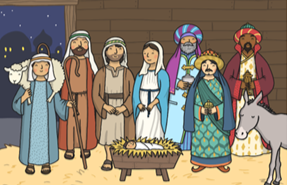 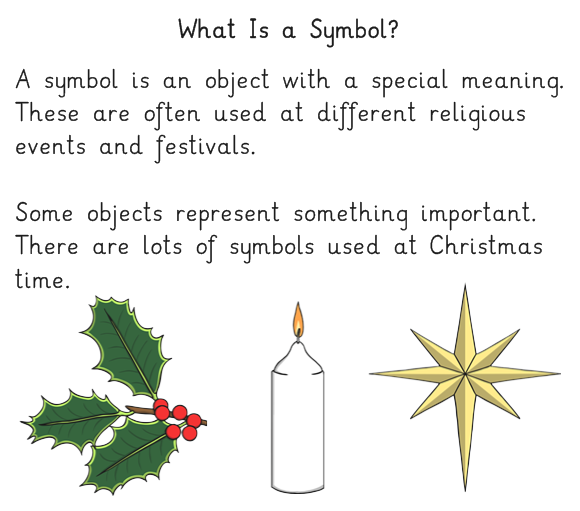 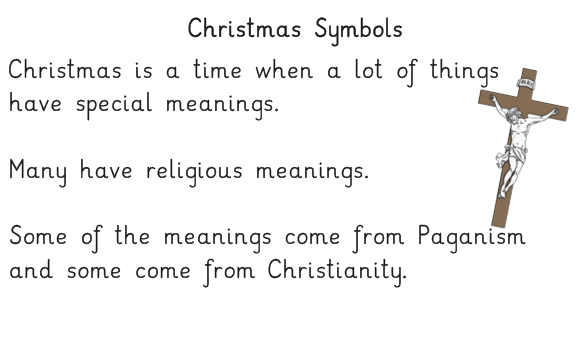 Task – Design your own Christmas tree
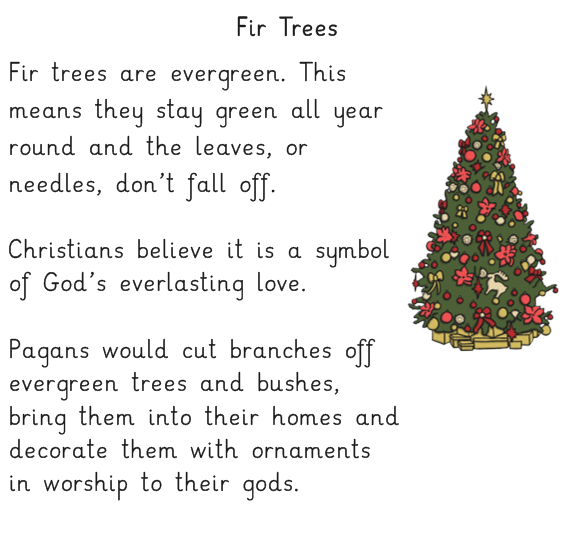 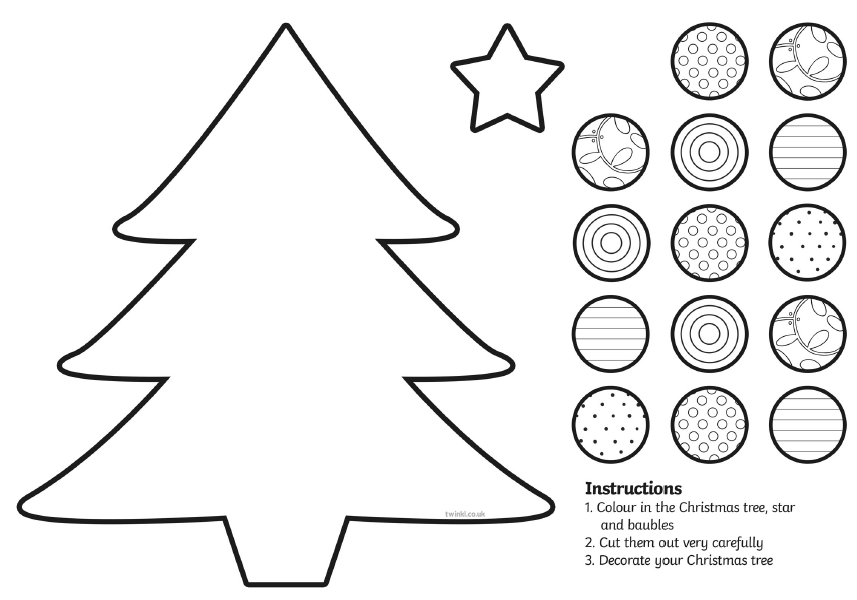 Day 3 – Science – Winter
2. The snowman was made out of snow but what do we know about snow, ice and water? Watch this video and then tell your family what you know.
1. This is a 30 minute video called the snowman. It tells the story of the life of a snowman. Watch it and enjoy!
https://www.bbc.co.uk/bitesize/clips/zpvfb9q
https://www.youtube.com/watch?v=nGmOiccZFJM
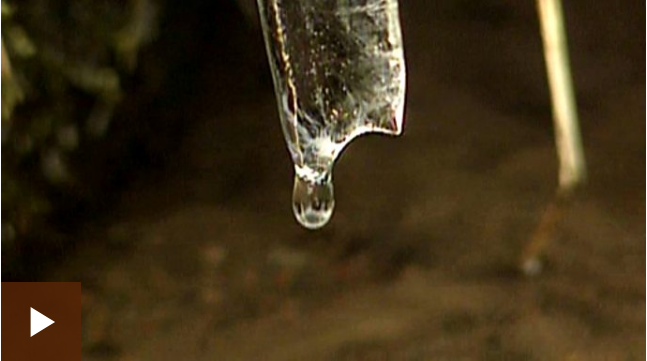 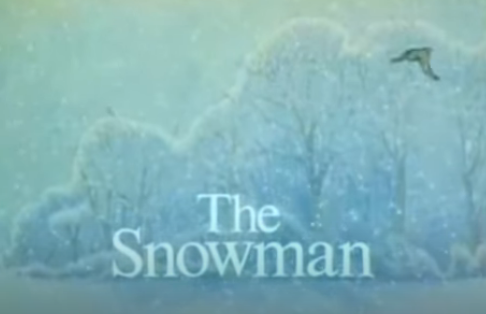 What is snow made out of?
Is water hard or easy to pick up? Why?
Is snow hard or easy to pick up? Why?
How does it feel to pick snow up?
Task – Design your own snowman
Take a piece of paper and draw the outline of a snowman. Add your own accessories to your snowman.
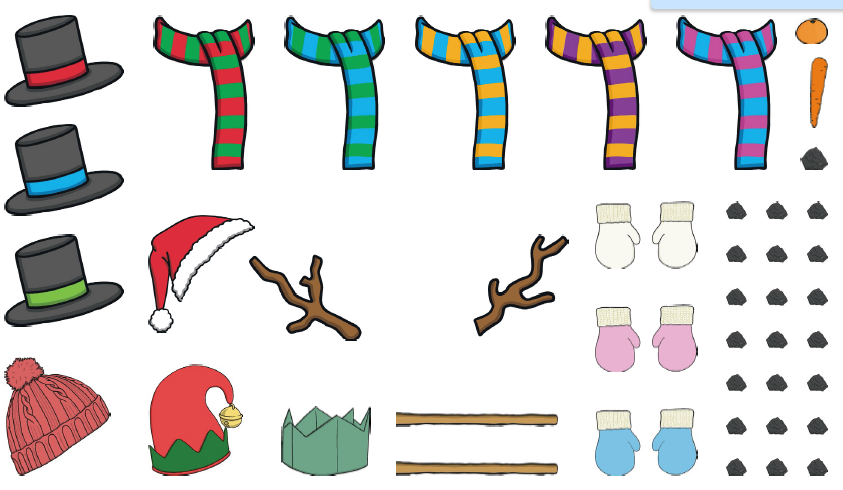 Reflection and extra knowledge
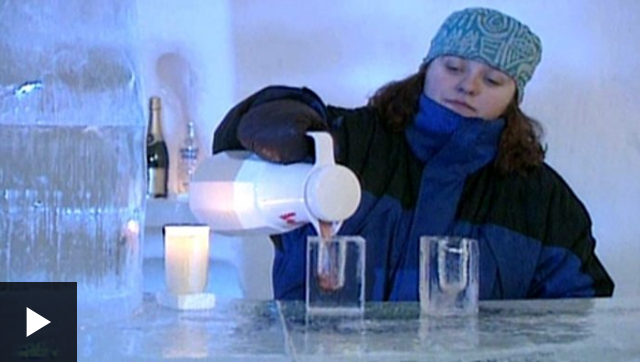 https://www.bbc.co.uk/bitesize/clips/zpvfb9q
Day 4 – PSHCE – What are your feelings and how can you deal with them.
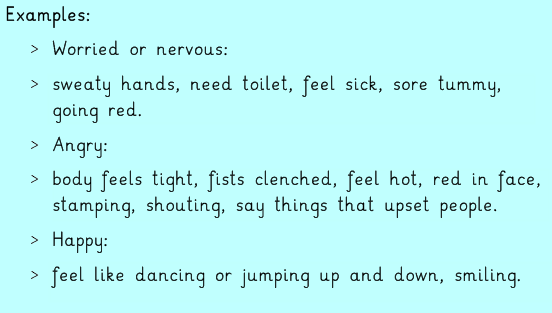 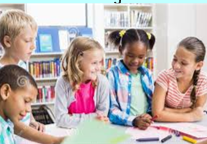 Warmer!

Can you answer these questions, they are a review of last week’s lesson.
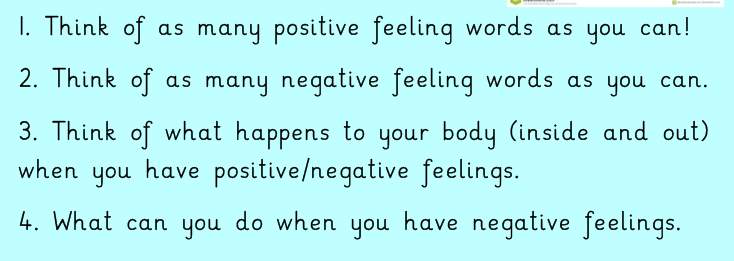 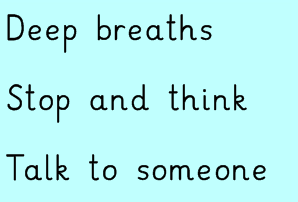 Task – How are they feeling and what can they do?
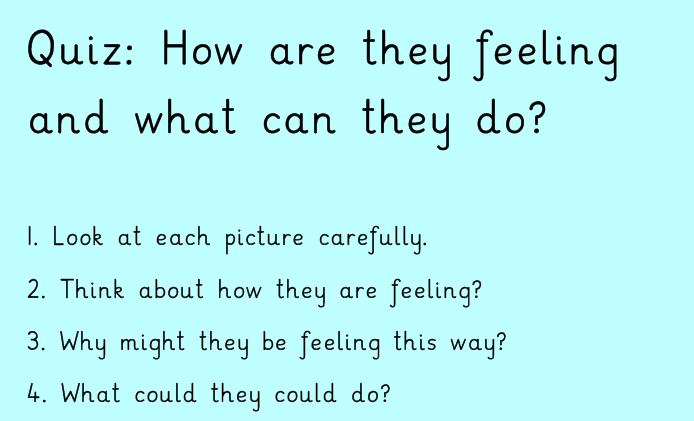 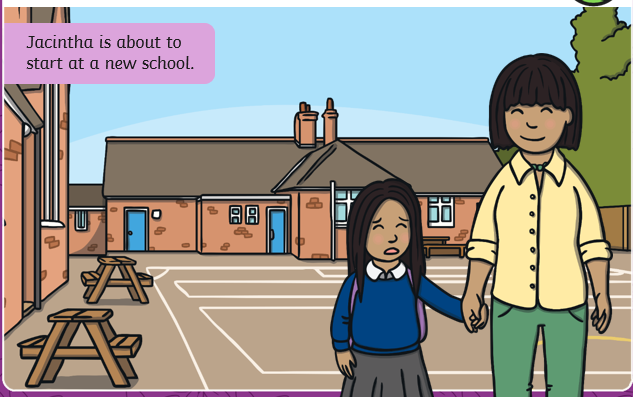 Picture								Example answers
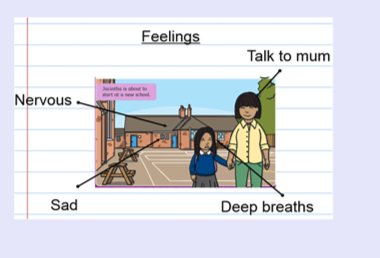 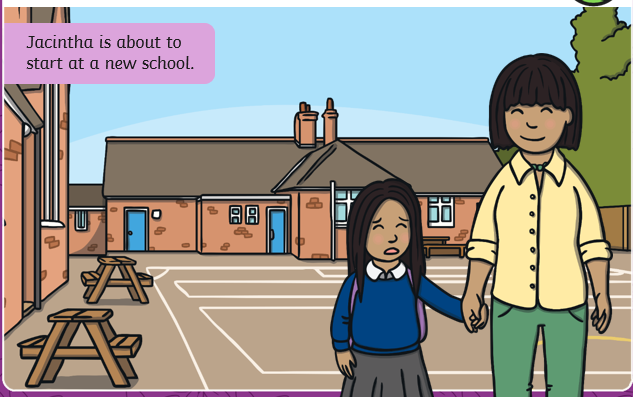 Picture								Example answers
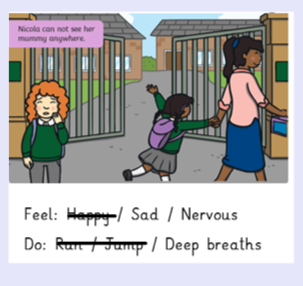 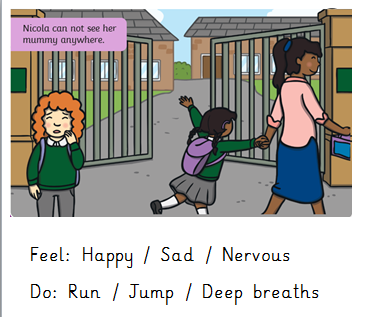 Have a go with these pictures
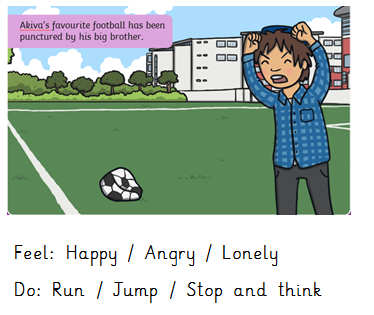 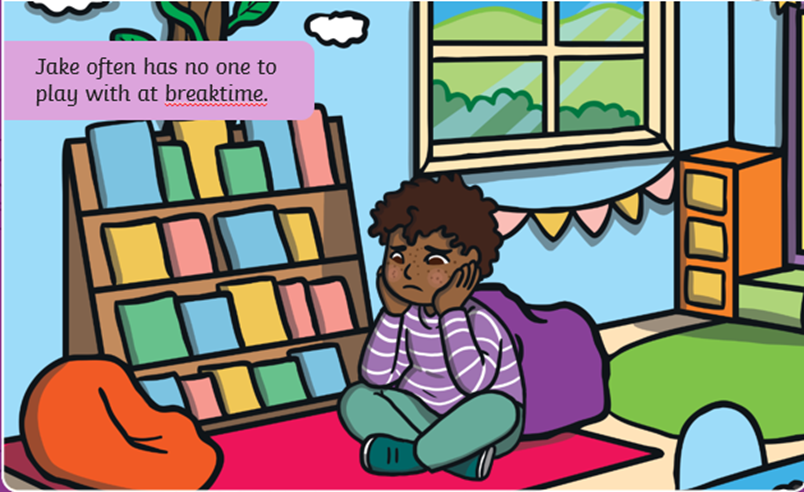 Day 5 – PE
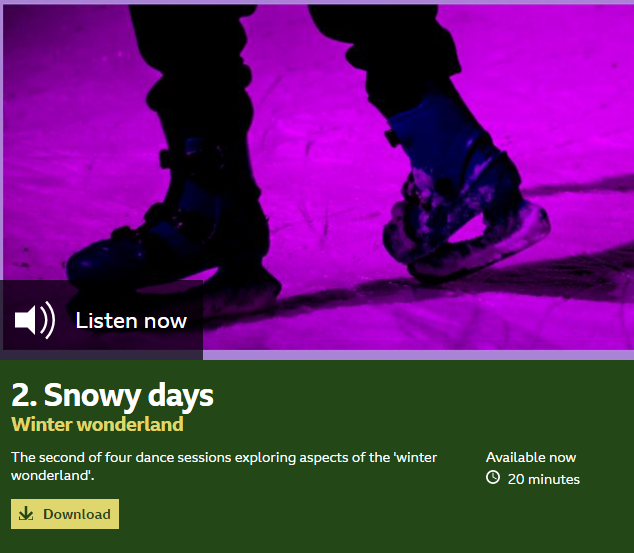 Today you will be starting your second winter dance! Follow this link to warm up!
https://www.bbc.co.uk/programmes/b03g6vqc
Task – Winter Dance
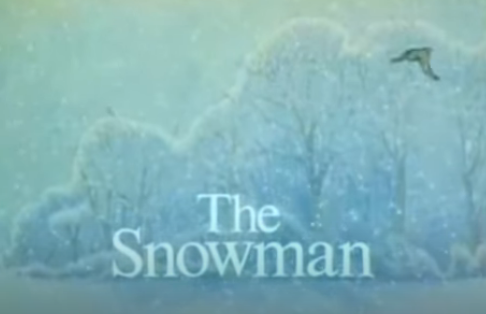 This is a 30 minute video called the snowman. It tells the story of the life of a snowman. Watch it again or focus on the flying through the air section. Think about how the snowman flies through the sky – how would you feel if you were the boy in the story?
https://www.youtube.com/watch?v=nGmOiccZFJM
Here are some ideas for your dance:
Running on the spot to start flying
Flying in the air looking below
Going over the sea – and seeing a whale. You dip down.
Landing on the ground.
This is the music you will be creating a dance to today.
https://www.youtube.com/watch?v=JKfgesm5x8o
Listen to the words of the music and imagine you are the boy in the story. How do you feel, move around your house like you are flying. 
Where are you arms? How are you moving your legs?  Are you moving quickly or slowly?